Characteristics of Life
ROGER
Essential Characteristics
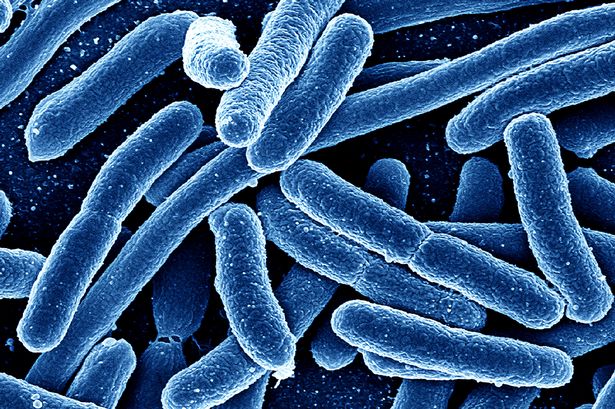 Abiotic vs. Biotic
ROGER
Reproduction
Organization
Growth/Development
Energy synthesis
Respond to Environment
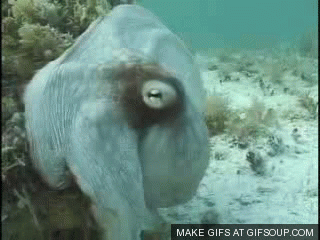 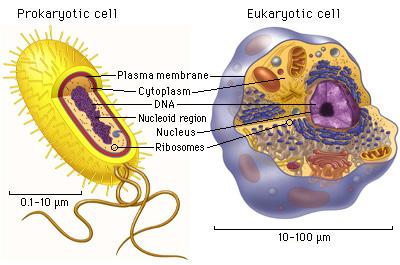 Reproduction and Organization
Asexual vs. Sexual reproduction:
The creation of offspring for the continuation of a spp. (species)
What is a species?
Group of organisms that produce “viable” offspring
Cell Types, Specialization, DNA:  
Unicellular vs. Multicellular 
Prokaryotic vs. Eukaryotic
Cell  Tissues ________________
Growth/Development & Energy
Growth vs. Development
Increase in mass, or change in shape
Maturation (usually associated with life stages, or a chemical basis)
Energy
“Metabolism” – the sum of energy conversions
Heterotroph and Autotroph
Photosynthesis, Cell Respiration, Chemosynthesis
Respond to the Environment
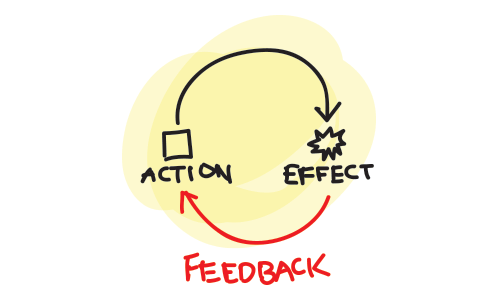 Stimulus --> Response
Biotic factors adjust to 
abiotic factors
Homeostasis: a balanced 
internal and external environment.
 Adaptation: A response 
or change over time.  
Evolve:  Organisms cannot evolve, only a species.
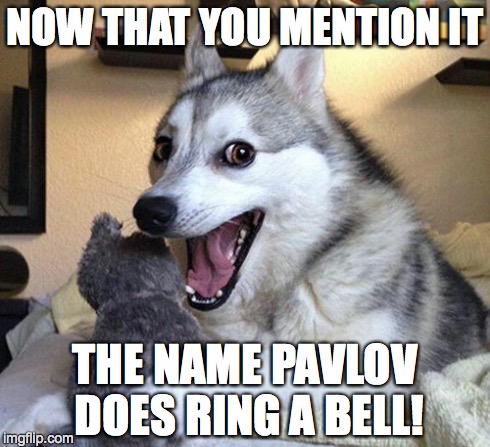 Classical Conditioning
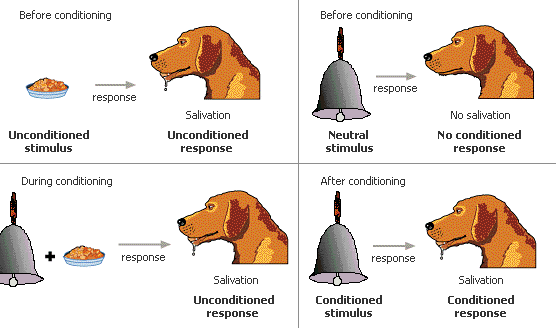